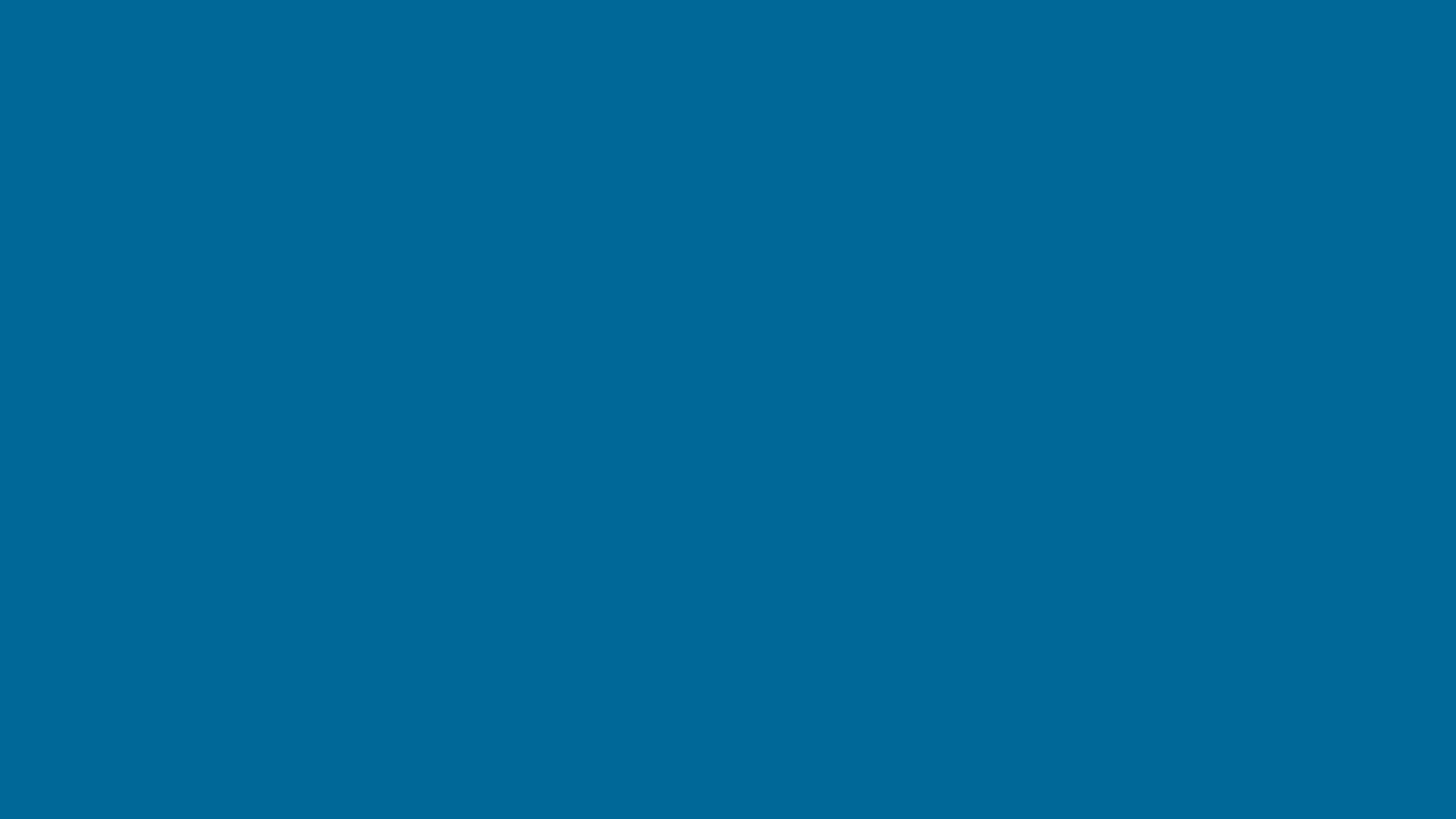 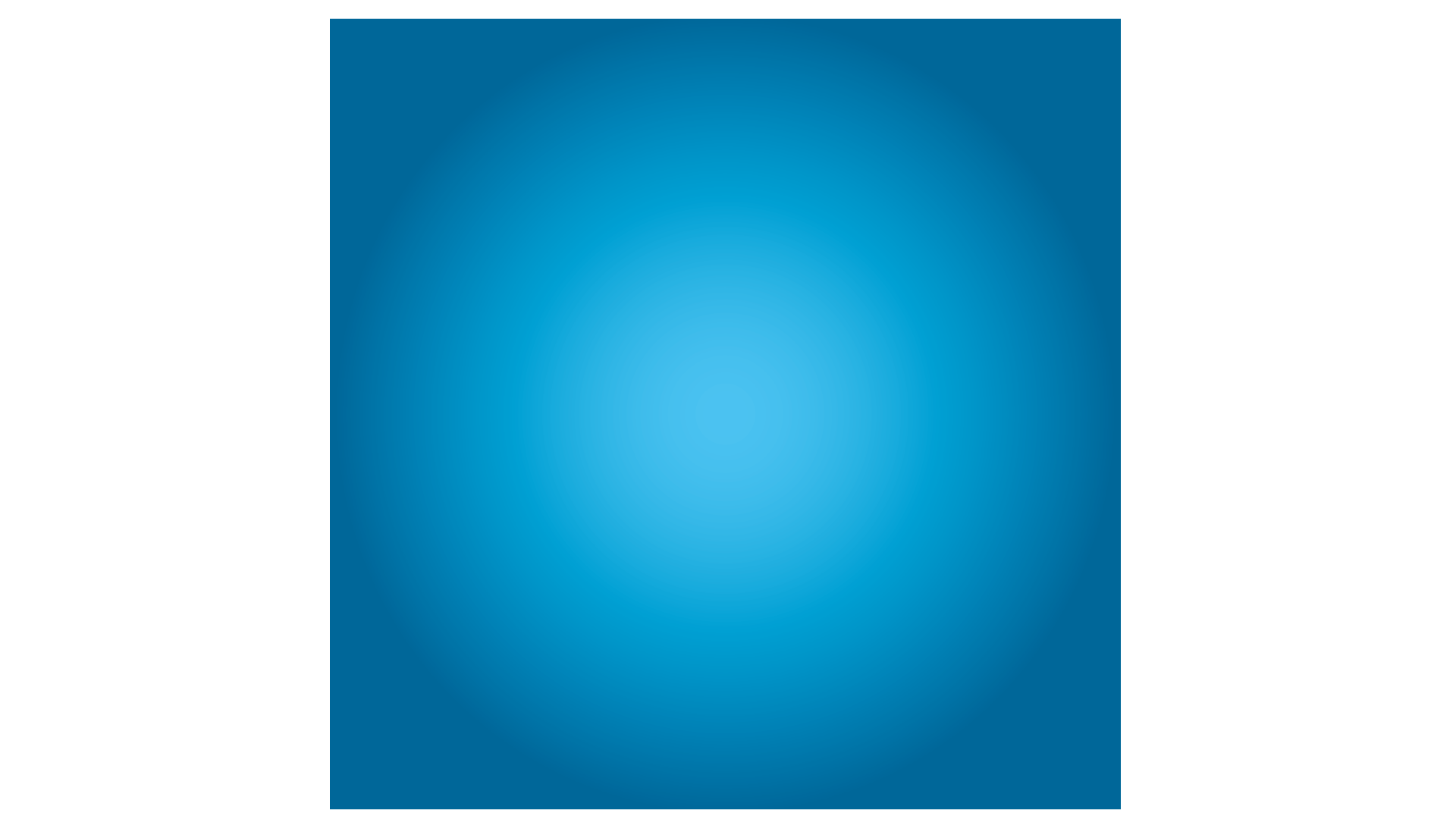 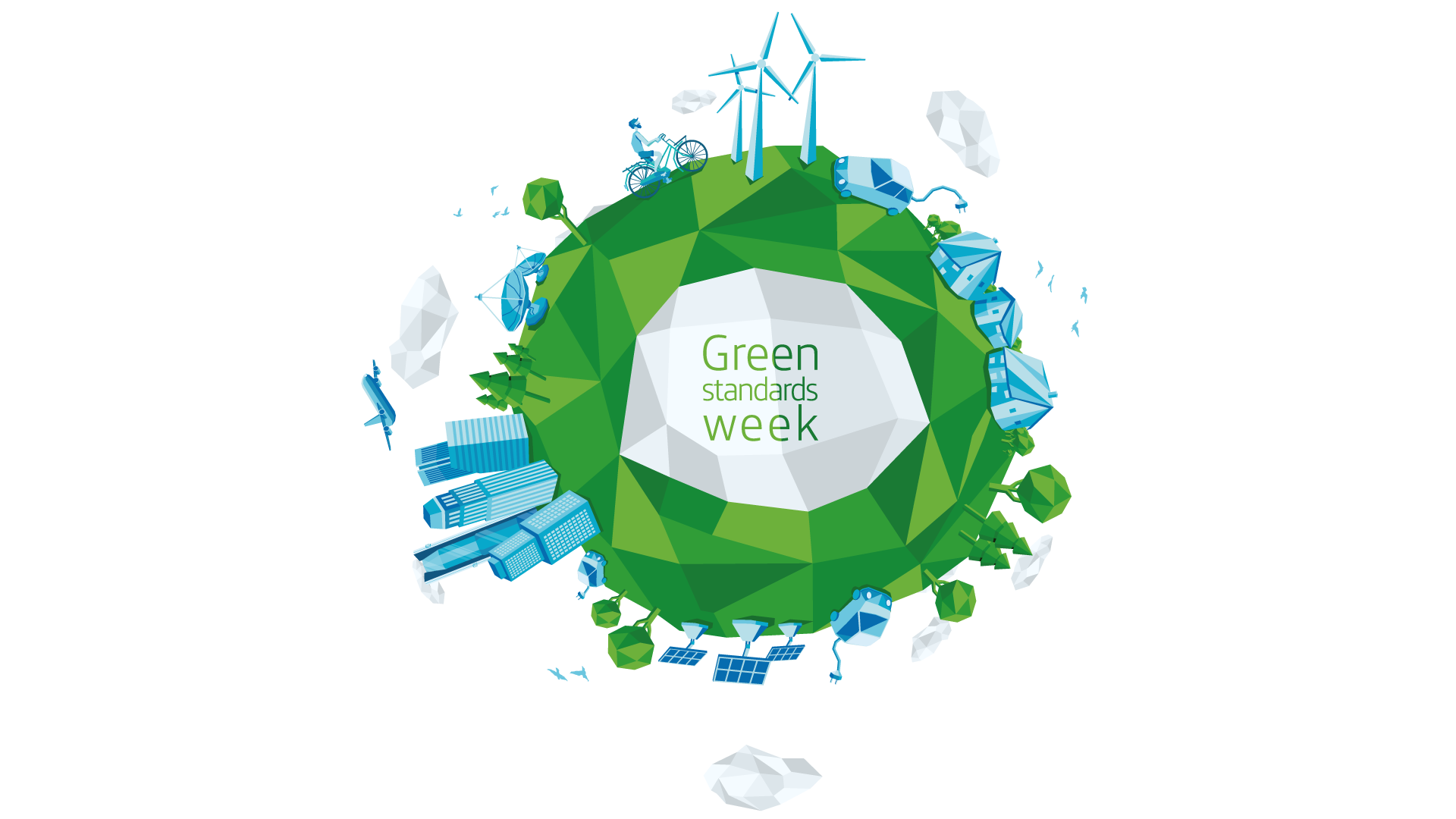 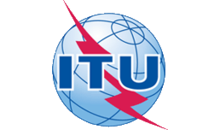 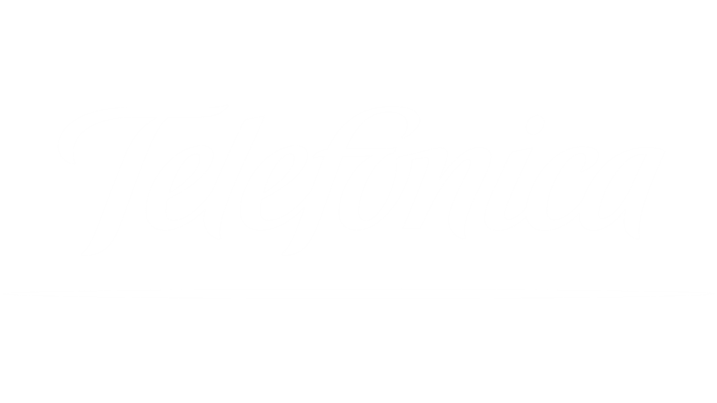 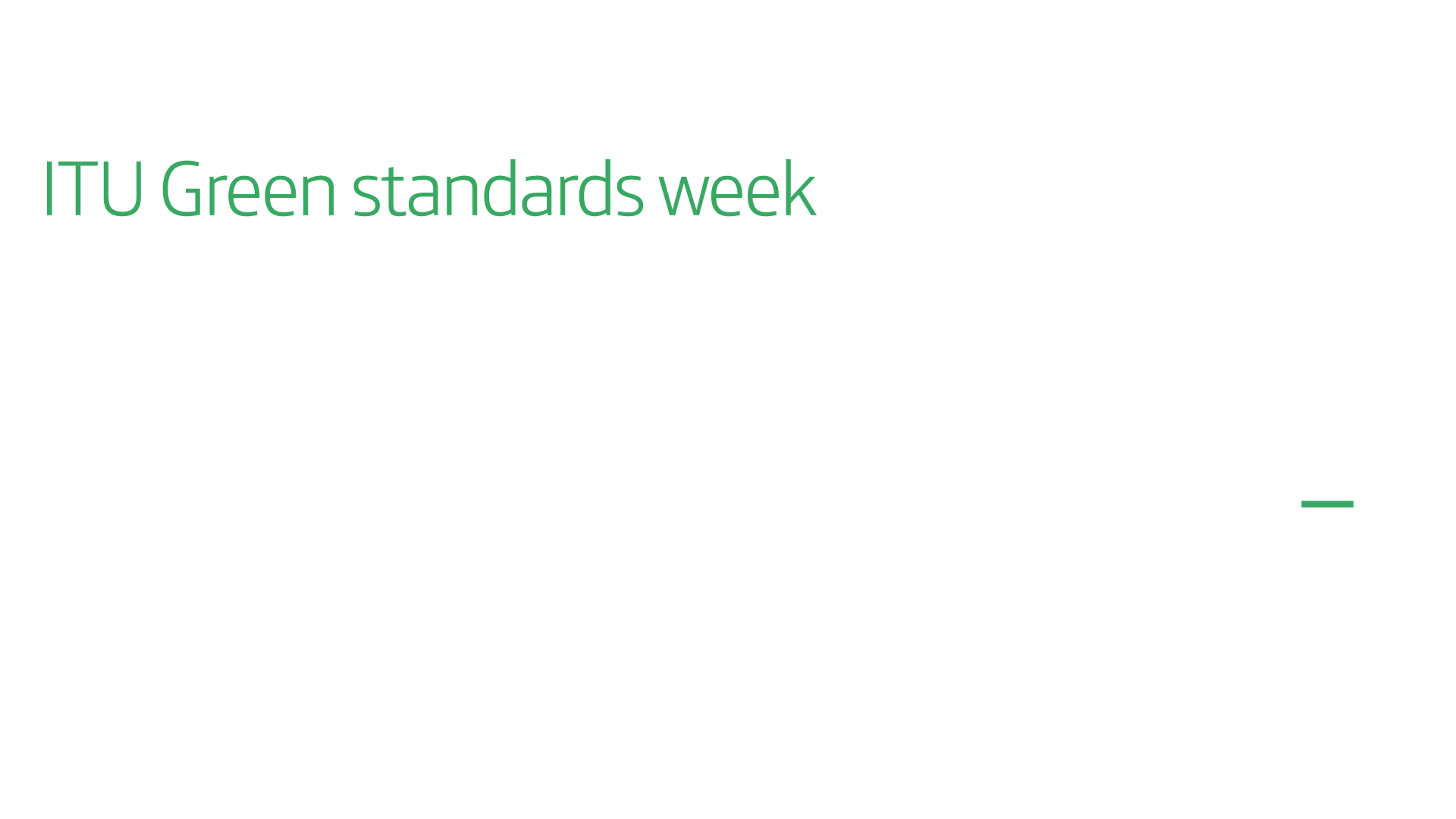 Session 8: Business Plan Funding??????
Michael Costin, ICPC
What would secure adequate funding or in-kind support?
No negative impact on the cable operator’s build costs, project timeline and operational costs.
All incremental build costs paid by sensor customer.
Project timeline same as if no sensors had been applied.
All incremental operational costs paid by sensor customer.
What would secure adequate funding or in-kind support?
No negative regulatory impact on the cable operators’ securing of permits in a timely manner.
No sensors in EEZ or territorial waters.
No UN NGO or coastal state regulatory impact due to change in status of cable under UNCLOS
What would secure adequate funding or in-kind support?
No negative operational (maintenance) impacts.
No maintenance obligations due to sensor failure(s)
No operational delays in repairing cables
No additional permitting for repair operations due to change in status of cable under UNCLOS.
What would secure adequate funding or in-kind support?
Positive financial return on facility
A net profit to the cable operator from revenues obtained from sensor users, regardless of the actual utility of the sensors.
Positive social return
Positive public relations due to presence of sensors and public reporting of results.
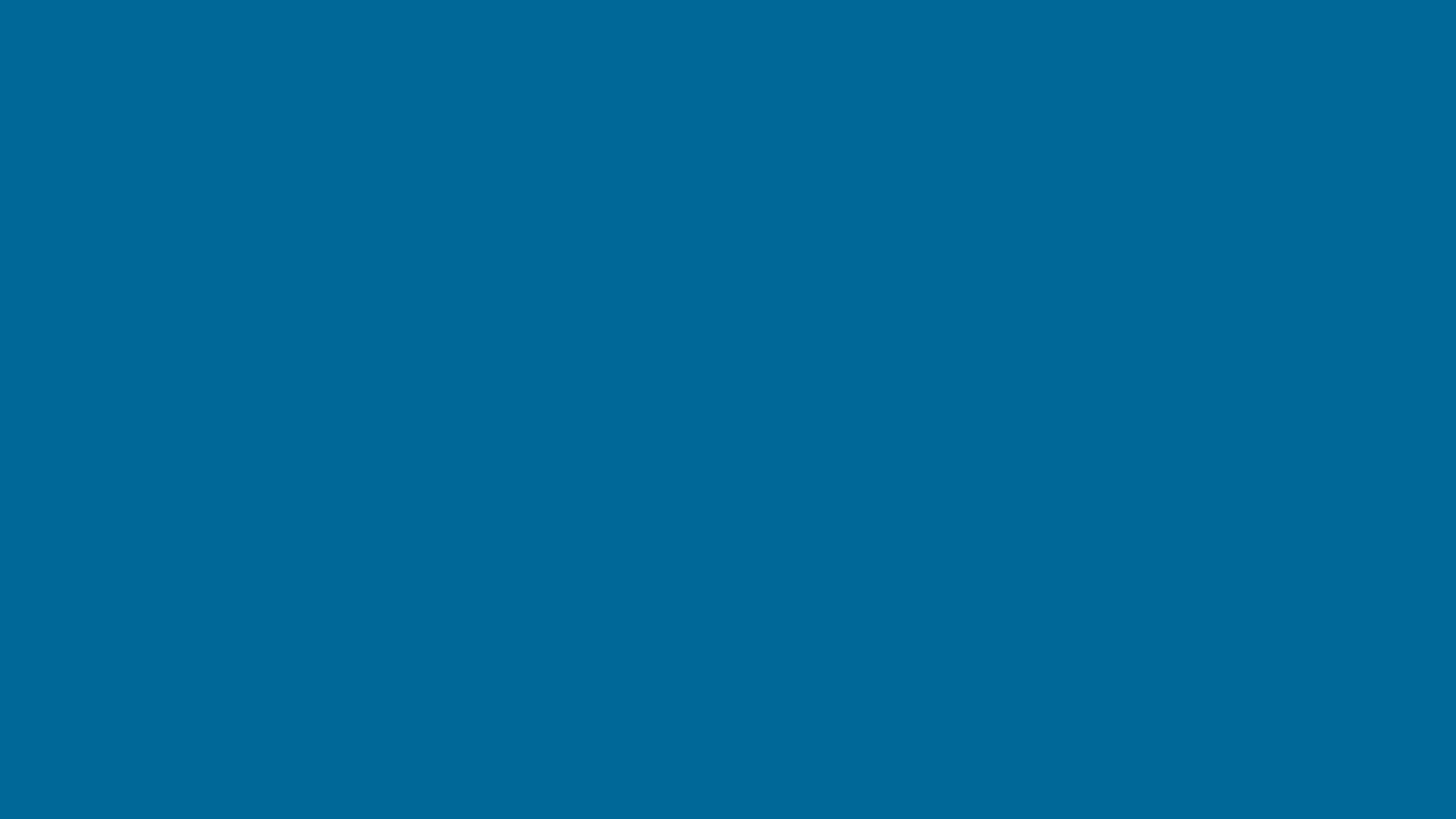 Thank you
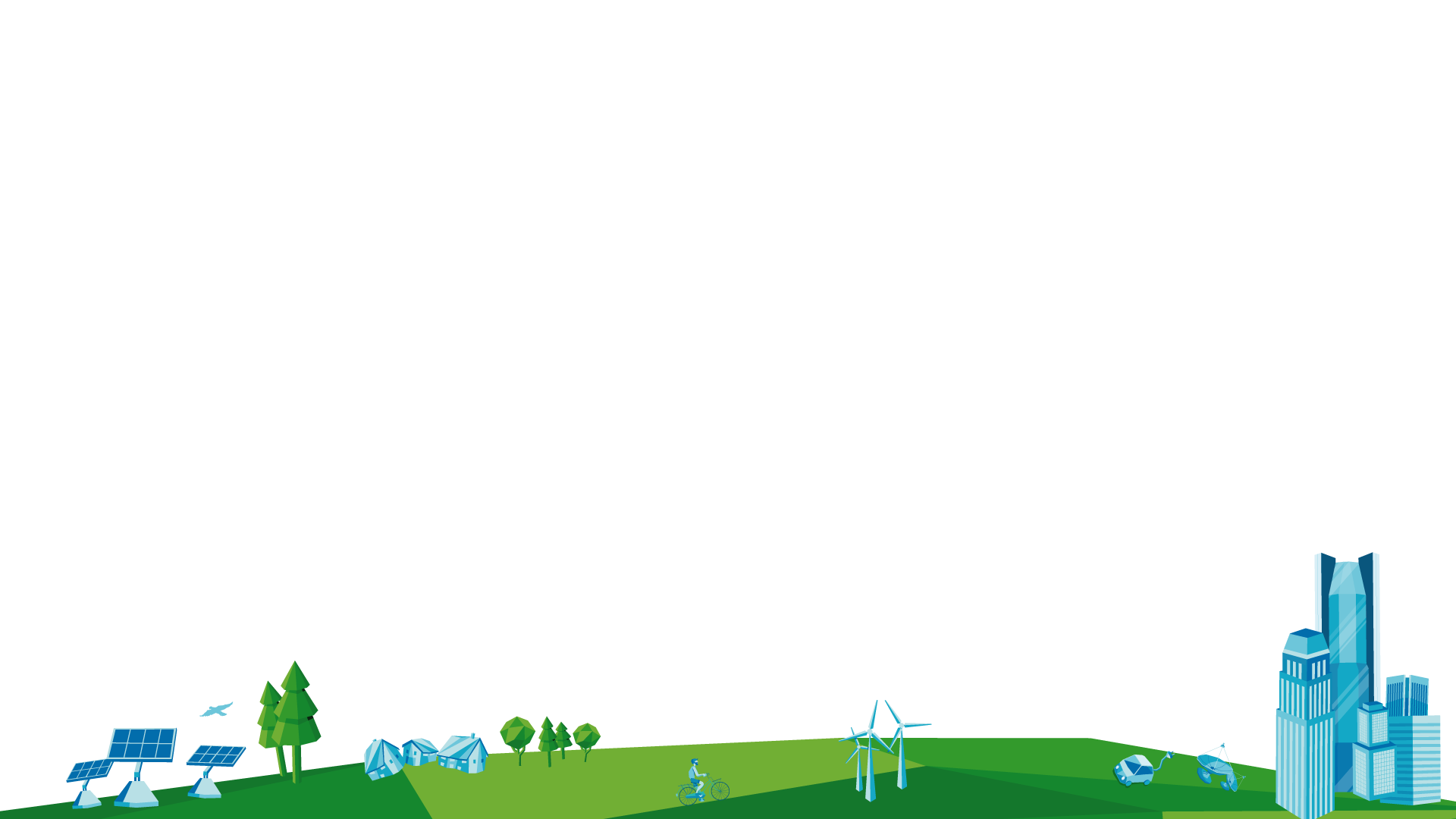